VM監視を継続するための同時マイグレーション機構
宇都宮　寿仁（九州工業大学）  光来 健一（九州工業大学/JST CREST）
マイグレーション先での同期
ドメインM：IDSオフロード専用VM
同期ポイントP3
監視対象VMの生成を待つ
アクセス権限を得るために情報が必要
同期ポイントP4
監視対象VMを停止状態で待たせる
IDSをオフロードして他のVMを監視できる
安全に監視対象VMを監視することができる
IDSをオフロードした状態でマイグレーション可能
マイグレーション後も監視を継続できる
ホスト１
ホスト2
マイグレーション
マイグレーションにおける問題
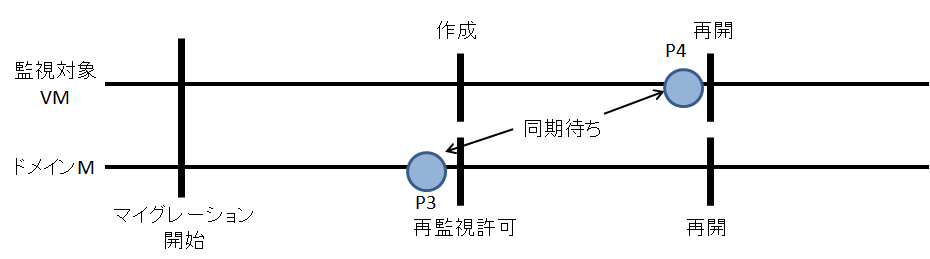 監視をできない時間の発生
ドメインMが監視対象VMより先に停止してしまう
ドメインMが監視対象VMより後に再開してしまう
監視
IDS
監視対象VM
ドメインM
実行時間の比較(秒)
左）ドメインM:1024MB　右）監視対象VM：1024MB
停止
再開
監視対象
VM
同時マイグレーション機構
2つのVMを安全にマイグレーション可能
監視対象VMを監視できない時間が発生しない
ドメインMと監視対象VMの依存関係も考慮
監視できない時間(危険)
ドメイン
M
停止
再開
ダウンタイム(ミリ秒)
左）ドメインM:1024MB　右）監視対象VM：1024MB
実験
片方のVMのメモリサイズを1024MBに固定して以下の実験を行った
マイグレーション元での同期
同期ポイントP1
監視対象VMが停止するまで待つ
同期ポイントP2
監視対象VMを停止状態で待たせる
監視対象VMの情報が必要となる
各同期ポイントの待ち時間(ミリ秒)
左）ドメインM:1024MB　右）監視対象VM：1024MB
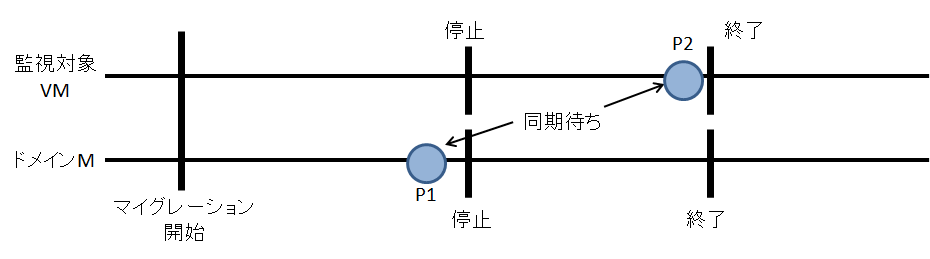 今後の課題
もっと大きなメモリサイズでの比較
監視対象VMのマイグレーション中のメモリ書き換え量によるドメインMの同期待ち時間